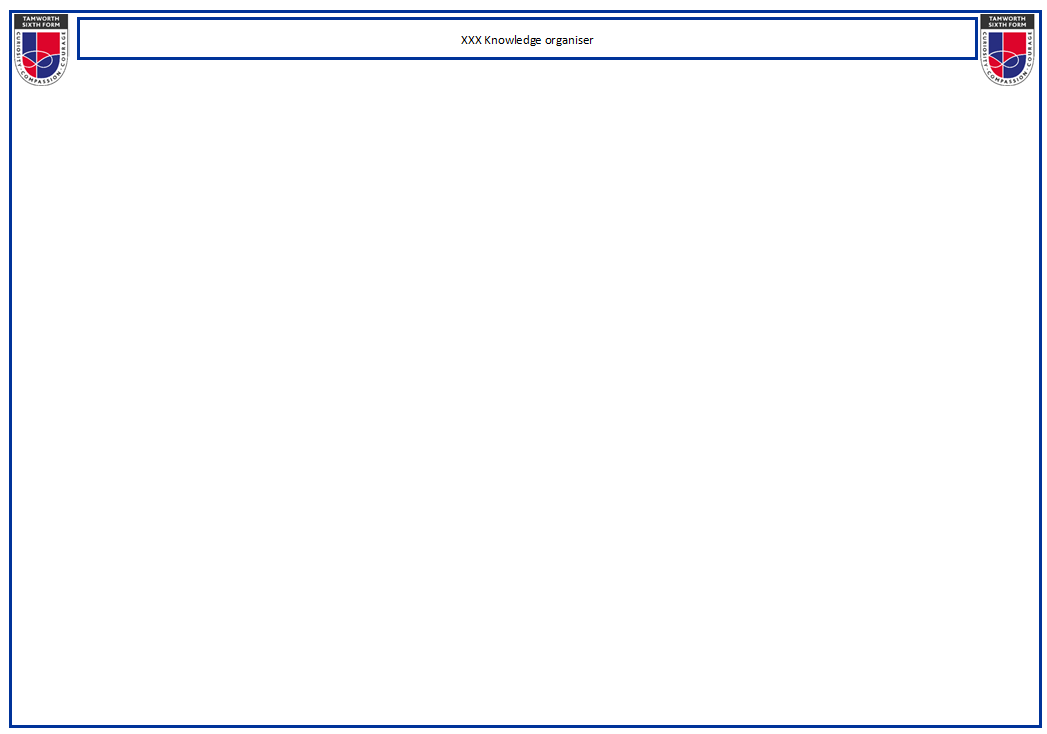 A level MUSIC—Area of study 4: Popular Music and Jazz
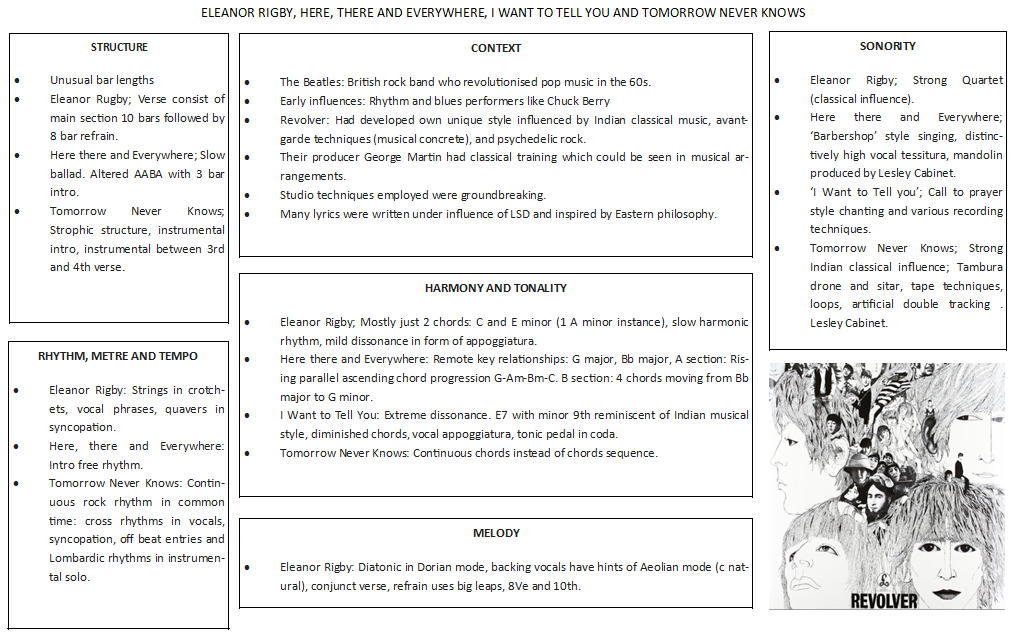 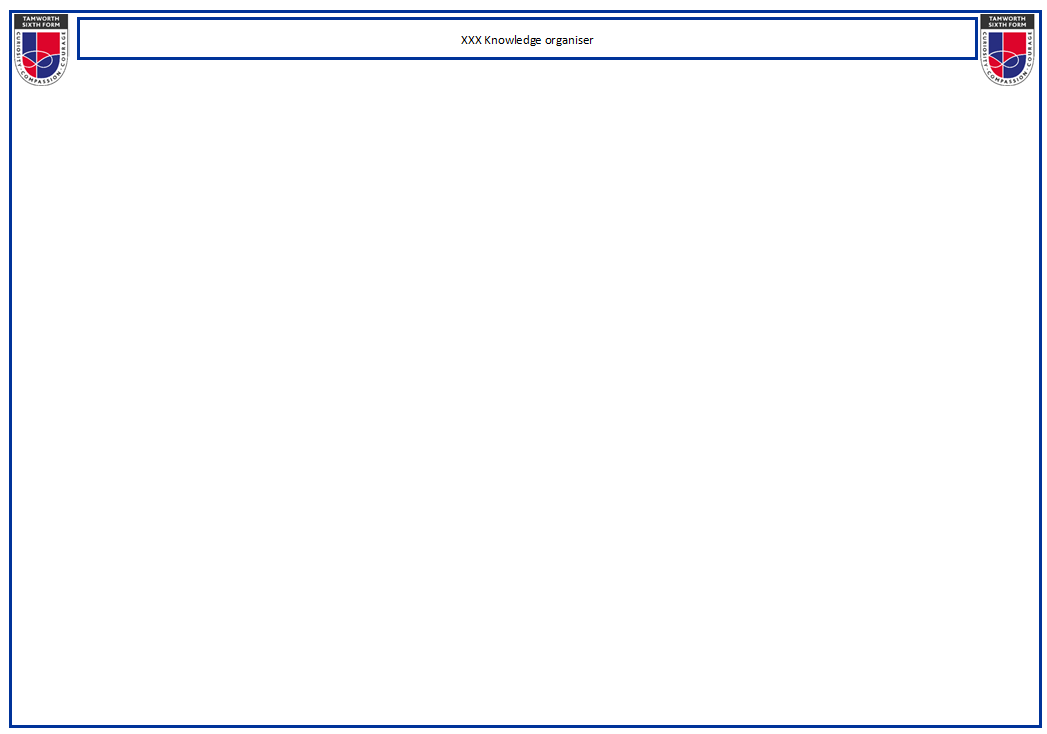 A level MUSIC—Area of study 4: Popular Music and Jazz
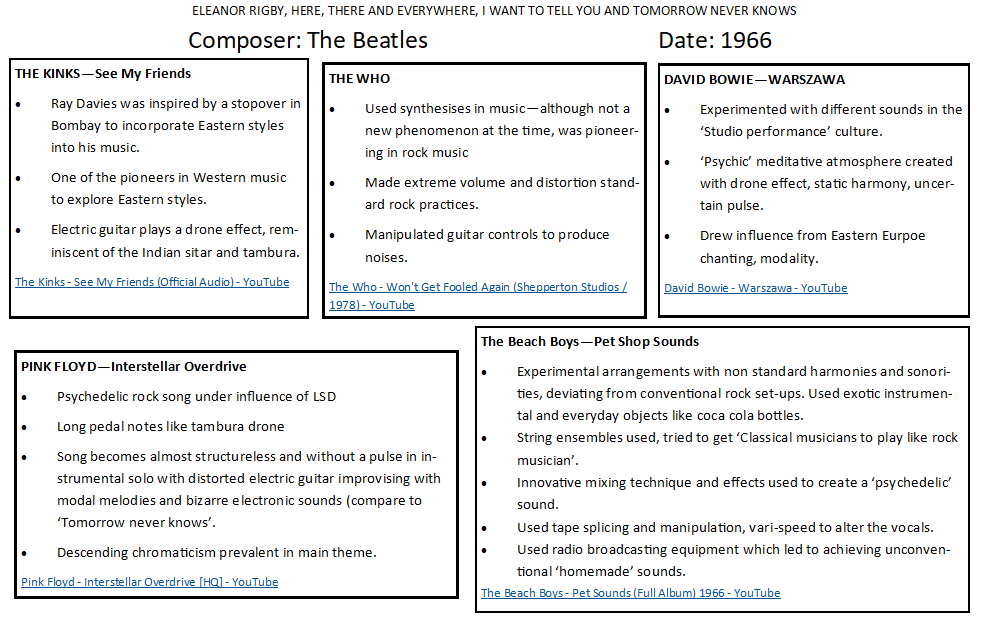